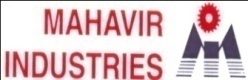 Occuranace Side Corrective Action
Before
Parting ,bottom Side  Chamfer (0.8x45°) and Facing  Operation on Traub Machine.